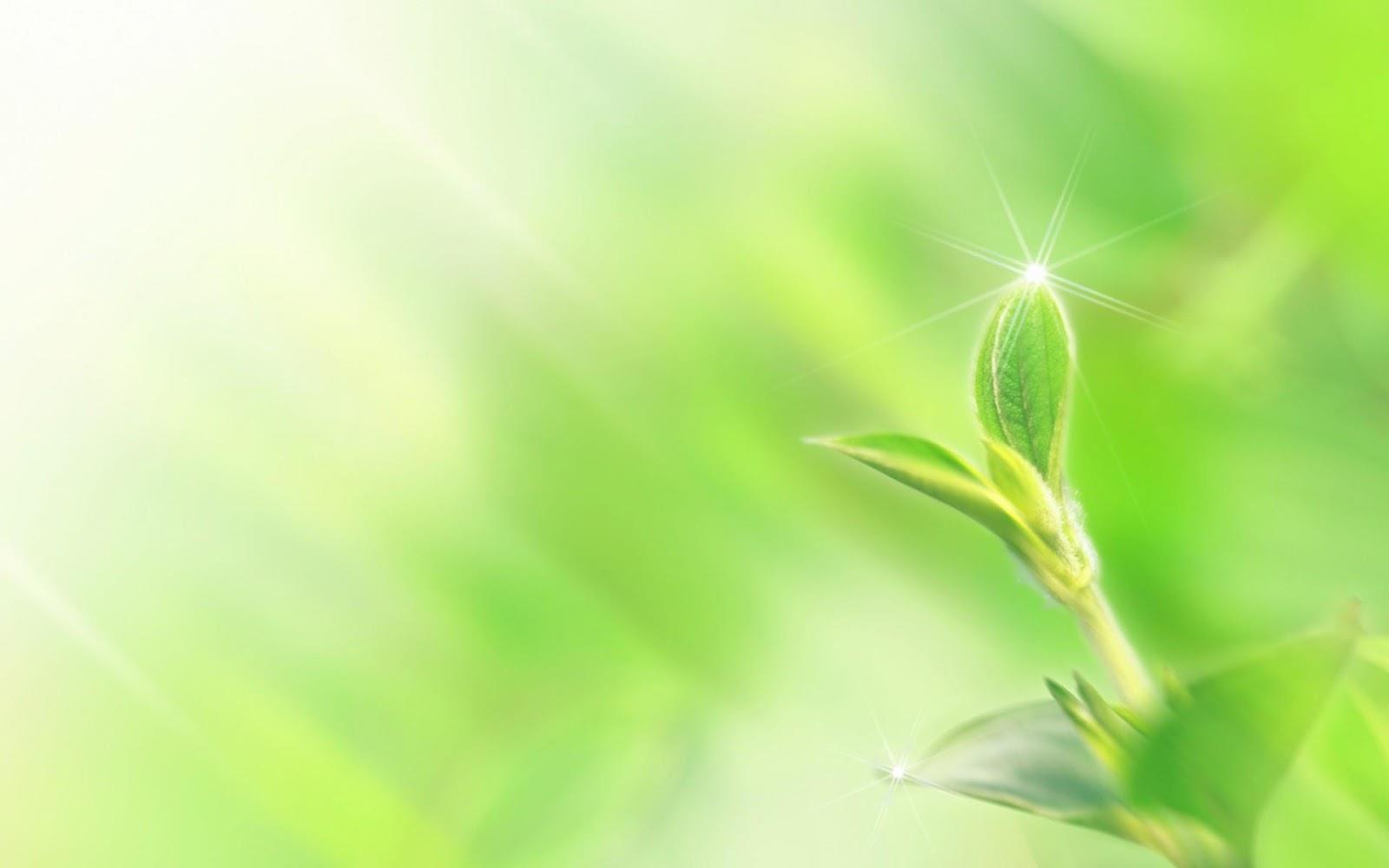 In the name of ALLAH
Recombinant growth hormone therapy in children

 Fatemeh Aghamahdi

Assistant professor of Alborz University of Medical Sciences
What I will talk about in this lecture:

FDA and EMA approved indications
Recommended Dosage for each indication
Follow up of under treatment patients
Predictors of response to GH
Evaluation for suboptimal growth response
Termination of therapy 
Some Tips
Indications   approved by FDA and EMA for GH therapy

Growth hormone deficiency
Small for gestational age
Chronic renal disease
Turner syndrome
SHOX deficit
Prader-Willi syndrome
Silver-Russell syndrome

Indications   approved by FDA for GH therapy

Idiopathic short stature
Noonan syndrome
Deodati A, Cianfarani S. The rationale for growth hormone therapy in children with short stature. Journal of clinical research in pediatric endocrinology. 2017 Dec;9(Suppl 2):23.
Growth hormone deficiency
A diagnosis of GHD should still be considered if all of the following criteria are met: 

(1) Height is shorter than 2.25 SDs below the normal mean for age or shorter than 2 SDs below the mid parental height percentile;
(2) Growth velocity (GV) is slower than the 25th percentile for bone age; 
(3) Bone maturation is delayed more than 2 SDs below the mean for age; 
(4) There are low serum levels of IGF-1 and/or IGFBP3; 
and/or 
(5) There are other clinical features that suggest significant GHD.
Rose SR, et al. Growth hormone therapy guidelines: clinical and managed care perspectives. Am J Pharm Benefits. 2014 Oct 24;6(5):e134-46.
Growth hormone deficiency
In patients who met the criteria:
Have a subnormal growth rate and no other identifiable causes
 In children, failure to respond to at least 2 GH stimulation tests
Treatment should be initiated as soon as the diagnosis is confirmed and continued until linear growth ceases.
UpToDate 2021
Growth hormone deficiency
For patients with severe GH deficiency, we use a lower starting dose (approximately 20 micrograms/kg/day)

 Target of IGF-1 level is in the upper one-half of the normal range (ie, 0 to +2 SD, based on bone age)
UpToDate 2021
Growth hormone deficiency
An inadequate response after initiation of rhGH therapy in patients with GHD is often defined by one or more of the following criteria:
Δheight velocity < 2 cm/year
Δheight SDS < 0.3/year during the first 6–12 months of therapy
Small for Gestational Age
In the United States:
 length or height remains 2SD or more below the mean for age and sex at 2 years of age.
In Europe:
height is 2.5 SD or more below the mean for age and sex at 4 years of age, with low height velocity and low predicted height (1 SD or more below mid-parental height)
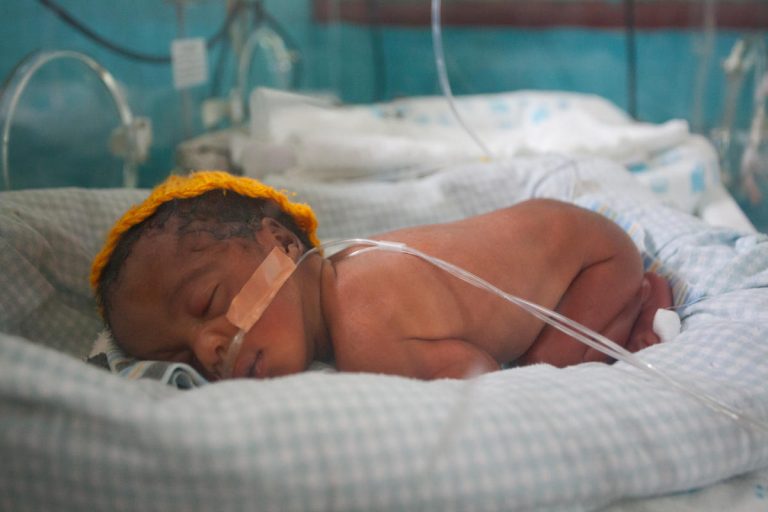 UpToDate 2021
Small for Gestational Age
Increase in adult height of approximately 6 cm, provided that the treatment is started early and continued for at least seven years
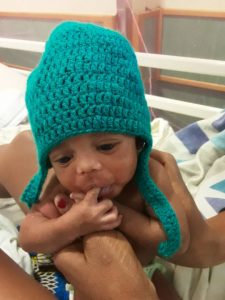 UpToDate 2021
Idiopathic Short Stature
The indication is for children with current height below -2.25 SD of the mean, in whom the epiphyses are not closed and whose expected adult height (based on bone age) is below the normal range:
<160 cm for males 
<150 cm for females
UpToDate 2021
Idiopathic Short Stature
Guidelines recommend against the routine use of rhGH for every child with ISS.

We suggest adjusting GH dosing based on IGF-1  levels when treating children with ISS, targeting an IGF-1 level at approximately 1 SD above the mean for age and gender.

We define a good response as an increase in height velocity of 50 percent or at least 2.5 cm/year above the baseline height velocity.
UpToDate 2021
Turner Syndrome
GH therapy is recommended as soon as the height of a girl with Turner syndrome falls below the 5th percentile for age on the normal female growth chart, which usually occurs between 2 and 5 years of age.

Growth hormone dosing in Turner syndrome patients can be calculated based on body surface area (using 1.33 mg/m2/day as a starting point).
UpToDate 2021
Prader-Willi Syndrome
Treatment with rhGH has been suggested in all children and adolescents with PWS who have clinical evidence of growth failure (Except  specific  contraindications).

Contraindications include severe obesity, severe sleep apnea, or respiratory compromise as there may be an increased risk of death in these patients.

The optimal duration of rhGH treatment has not been established.
UpToDate 2021
Chronic renal disease
All other amenable risk factors for growth impairment have been addressed. (Inadequate nutrition, metabolic acidosis, fluid and electrolyte abnormalities, anemia, and renal osteodystrophy.)

Estimated glomerular filtration rate (GFR) is less than 75 mL/min per 1.73 m2.

height velocity Z-score <-1.88 or a height velocity for age <3rd percentile that persists beyond three months

There is no evidence of active malignancies.
UpToDate 2021
Chronic renal disease
Recombinant GH therapy improves growth in children with CKD in all clinical settings:
Patients with CKD without renal replacement therapy 
Patients undergoing dialysis therapy
Patients with a functioning kidney allograft.

An adequate growth response is defined as a growth velocity that is greater than 2 cm/year over the baseline rate prior to rhGH therapy
UpToDate 2021
Chronic renal disease
The available clinical data indicate that rhGH therapy does not accelerate the loss of residual kidney function.

In children with CKD due to nephropathic cystinosis GH therapy is considered at all stages of CKD.
Drube J, et al. Clinical practice recommendations for growth hormone treatment in children with chronic kidney disease. Nature Reviews Nephrology. 2019 Sep;15(9):577-89.
Chronic renal disease
GH therapy should not be started:
In patients with closed epiphyses 
In patients with known hypersensitivity to the active substance or to any of the excipients 
In the case of unwillingness of the patient or their family 
In patients with severe secondary hyperparathyroidism 
In patients with proliferative or severe non- proliferative diabetic retinopathy 
During the first year after renal transplantation 
In patients with acute critical illness 
In patients with active malignancy
Drube J, et al. Clinical practice recommendations for growth hormone treatment in children with chronic kidney disease. Nature Reviews Nephrology. 2019 Sep;15(9):577-89.
Other Syndromes:
SHOX deficit
Noonan syndrome
Silver-Russell syndrome


Other systemic diseases that GH has been used:
Juvenile Idiopathic Arthritis
AIDS
Short bowel Syndrome
Inherited metabolic disease
Ovarian failure and pregnancy in Poor Ovarian Responders
References: 5,8,9,10, 11,13
Recommended Dosage:
UpToDate 2021
Follow up of under treatment patients
In each visit:
Checking the height velocity 
Determining the Sexual Maturity Rating
Reviewing of the necessity of therapy
Checking the complications
Periodiccally:
Bone  Age 
IGF1
Thyroid and Adrenal function
Glucose metabolism
UpToDate 2021
Complications:
Carbohydrate metabolism (DM type 2)
Benign intracranial hypertension (pseudotumor cerebri)
Fluid homeostasis (edema, carpal tunnel syndrome)
Skeletal and joint problems (Slipped capital femoral epiphysis, Scoliosis)
Prepubertal gynecomastia
pancreatitis
https://emedicine.medscape.com/article/923688-print
Follow up of under treatment patients with special needs
Turner Syndrome:
Scoliosis
Edema
Thyroid function test
Glucose metabolism
Vitamin D deficiency 
Cardiovascular evaluation
Small for gestational age:
Glucose and insulin
Lipids
UpToDate 2021
Prader-Willi syndrome:
Thyroid function test
Sleep apnea
Adrenal function test
Scoliosis
Adenoid hyperthrophy
Juvenile Idiopathic Arthritis:
Glucose metabolism
UpToDate 2021
Chronic renal disease:
Thyroid function test
 PTH, Calcium, Phosphate, HCO3
Renal function
Glucose metabolism
Avascular necrosis
Slipped capital femoris
Increased intracranial pressure
UpToDate 2021
Predictors of response to GH
Height at start of treatment (the taller the better)
Age at start of treatment (the younger the better, if after age five)
Height response during the first year of GH treatment (the greater the initial response, the better the long-term outcome)
Midparental height (the taller the parents, the better)
Higher doses of GH generally are associated with a greater response (In some indications)
A more delayed bone maturation
lower pretreatment height velocity
lower baseline IGFI
UpToDate 2021
Evaluation for suboptimal growth response
Suboptimal dosing
None compliance
Inherent genetic
Clinical or subclinical hypothyroidism
Other systemic diseases
Advanced bone age
Spinal radiotherapy
High dose corticosteroid therapy
Antibodies against GH
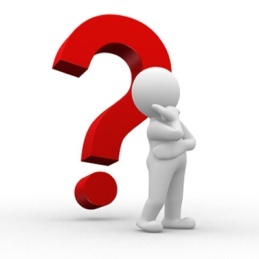 Termination of therapy
Bone age =16 years (male), or = 14 years (female) is reached;
    OR
 Epiphyseal fusion has occurred;
    OR
“Mid-parental height” is achieved. Mid-parental height = (father’s height + mother’s height) divided by 2, plus 2.5 inches (male) or minus 2.5 inches (female).
    OR
 Growth velocity below 2–2.5 cm/year
Some Tips:
Starting rhGH is recommended at the approved dose ranges. In certain conditions, such as with older SGA patients and in the late diagnosis of Turner syndrome, it is recommended that rhGH be started at a dose that is at the higher end of the approved range.
In infants and adolescents, patients with obesity and those with PWS, rhGH dosing may be based on body surface area rather than weight 
In patients with GHD and syndromes that increase cancer risk, including cancer survivors, an IGF-I target that is not above the mean may be preferred.
Some Tips:
The dose of rhGH should be individualized according to GH responsiveness aiming for the lowest effective dose.
This needs to be in harmony with local guidelines using doses that are within the indications of the various products and not limited by individual product labeling.

In GHD patients, a 20% rhGH dose adjustment usually leads to a 1 SDS change in IGF-I concentration
Collett-Solberg PF and et al. Diagnosis, genetics, and therapy of short stature in children.... Hormone research in paediatrics. 2019;92(1):1-4.
Some Tips:
In non-GHD conditions, such as ISS, IGF-I levels of approximately +1 SDS or higher are usual, but the target should be adjusted on an individual basis based on auxological measurements up to +2 SDS
There is no compelling evidence to support the use of IGFBP-3, free IGF-I, acid-labile subunit levels, or the IGF-I/IGFBP-3 ratio in monitoring rhGH therapy.
References:
1- Collett-Solberg PF, Ambler G, Backeljauw PF, Bidlingmaier M, Biller BM, Boguszewski MC, Cheung PT, Choong CS, Cohen LE, Cohen P, Dauber A. Diagnosis, genetics, and therapy of short stature in children: a growth hormone research society international perspective. Hormone research in paediatrics. 2019;92(1):1-4.
 
2- Deal CL, Tony M, Höybye C, Allen DB, Tauber M, Christiansen JS, 2011 Growth Hormone in Prader-Willi Syndrome Clinical Care Guidelines Workshop Participants. Growth Hormone Research Society workshop summary: consensus guidelines for recombinant human growth hormone therapy in Prader-Willi syndrome. The Journal of Clinical Endocrinology & Metabolism. 2013 Jun 1;98(6):E1072-87.
 
3- Schrier L, De Kam ML, McKinnon R, Bakri AC, Oostdijk W, Sas TC, Menke LA, Otten BJ, de Muinck Keizer-Schrama SM, Kristrom B, Ankarberg-Lindgren C. Comparison of body surface area versus weight-based growth hormone dosing for girls with Turner syndrome. Hormone research in paediatrics. 2014;81(5):319-30.
4- Wit JM, Ranke MB, Albertsson-Wikland K, Carrascosa A, Rosenfeld RG, Van Buuren S, Kristrom B, Schoenau E, Audi L, Hokken-Koelega AC, Bang P. Personalized approach to growth hormone treatment: clinical use of growth prediction models. Hormone research in paediatrics. 2013;79(5):257-70.
 
5- Kimbrell BE, Hicks F, Foster CB, Kishk OA, Quinteros-Fernandez SA, Nikita ME, Greene CL. Growth hormone as a rescue treatment in maple syrup urine disease with lessons from pediatric burn literature, case report and brief literature review. Molecular Genetics and Metabolism Reports. 2020 Dec 1;25:100685.
6- Rose SR, et al. Growth hormone therapy guidelines: clinical and managed care perspectives. Am J Pharm Benefits. 2014 Oct 24;6(5):e134-46.

7- Drube J, Wan M, Bonthuis M, Wühl E, Bacchetta J, Santos F, Grenda R, Edefonti A, Harambat J, Shroff R, Tönshoff B. Clinical practice recommendations for growth hormone treatment in children with chronic kidney disease. Nature Reviews Nephrology. 2019 Sep;15(9):577-89.
References:
8- Deodati A, Cianfarani S. The rationale for growth hormone therapy in children with short stature. Journal of clinical research in pediatric endocrinology. 2017 Dec;9(Suppl 2):23.

9- Safdarian L, Aghahosseini M, Alyasin A, Samaei-Nouroozi A, Rashidi S, Shabani-Nashtaei M, Najafian A, Lak P. Growth hormone (GH) improvement of ovarian responses and pregnancy outcome in poor ovarian responders: a randomized study. Asian Pacific journal of cancer prevention: APJCP. 2019;20(7):2033.

10- Furigo IC, Teixeira PD, de Souza GO, Couto GC, Romero GG, Perelló M, Frazão R, Elias LL, Metzger M, List EO, Kopchick JJ. Growth hormone regulates neuroendocrine responses to weight loss via AgRP neurons. Nature communications. 2019 Feb 8;10(1):1-1.

11- Frittoli RB, Longhi BS, Silva AM, Barros AD, Monteiro MÂ, Appenzeller S. Effects of the use of growth hormone in children and adolescents with juvenile idiopathic arthritis: a systematic review. Revista brasileira de reumatologia. 2017 Mar;57:100-6.

12- Vyas V, Menon RK. Management of short stature: use of growth hormone in GH-deficient and non-GH–deficient conditions. Indian Journal of Pediatrics. 2021 Oct 5:1-6.

13- Grimberg A, Allen DB. Growth hormone treatment for growth hormone deficiency and idiopathic short stature: new guidelines shaped by the presence and absence of evidence. Current opinion in pediatrics. 2017 Aug;29(4):466.

14- UpToDate 2021 

15- https://emedicine.medscape.com/article/923688-print
Take home massage:
The dose of GH should be the lowest effective dose and individualized.
local guidelines should be written.
The cost effectivness of therapy should be considered
Case 1:
A 12 year old girl
Ht: 128
Breast: 1
P/E: Broad shield-like chest, wide-spaced nipples, increased carrying angle at the elbow
Bone Age: 10.5 years old 
TH: 160
Karyotype: 45XO
Case 2:
A 12.5 year old girl
Ht: 140.5 , GV:0.5/6month
Breast 1
P/E: Surgery due to scoliosis- Wide nipple- History of horseshoe kidney 
Bone Age: 11 years old 
TH: 162
Karyotype: 46XX
FSH, LH↑
Case 3:
A 9 year old girl
Ht: 128 , GV:5cm/ year
Breast: 2-3
PMH:  Bone Age: 4 years old when she was 6 years old and Ht:112  
Bone Age: 10 years old 
TH: 159
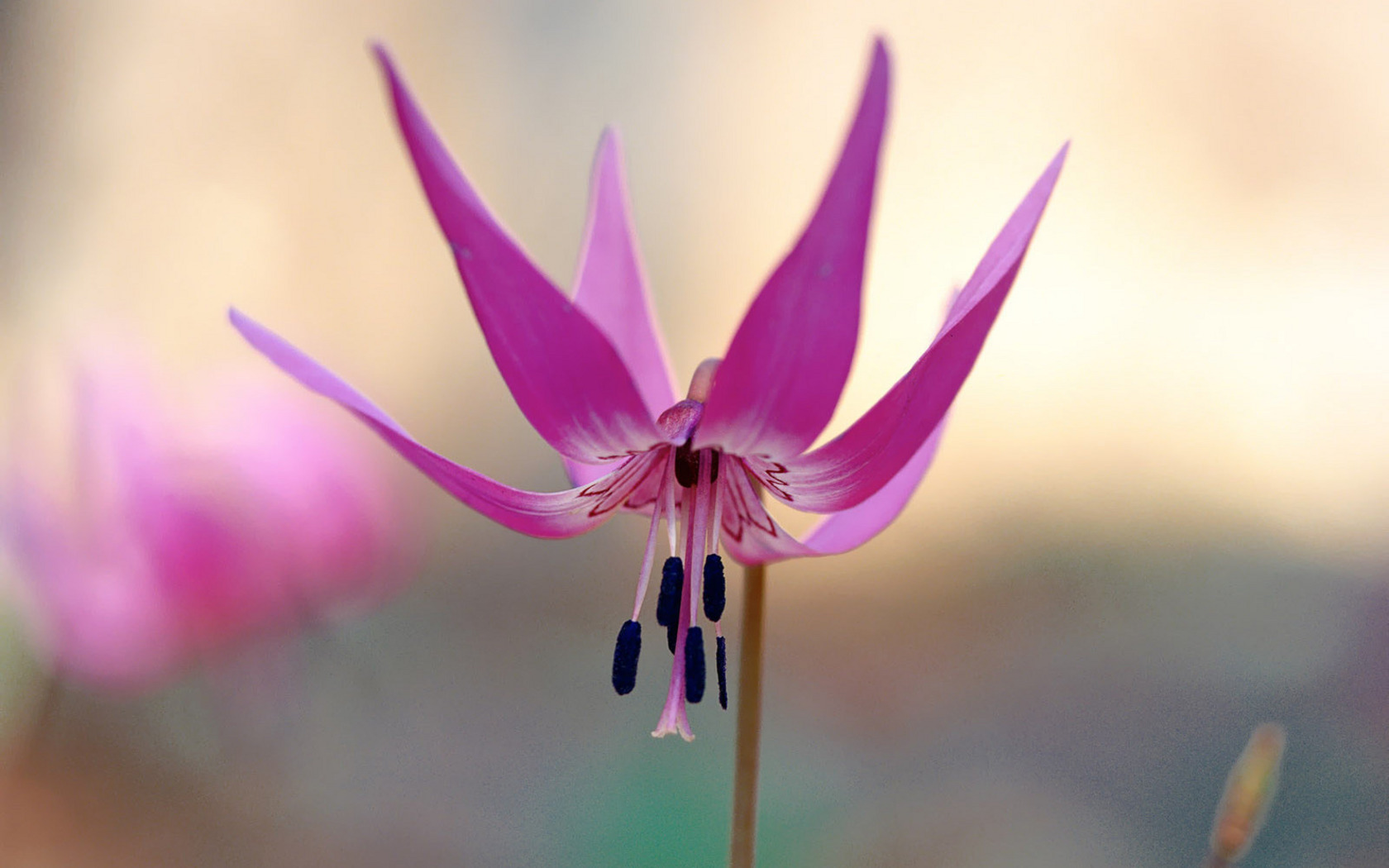 Thank you for your attention